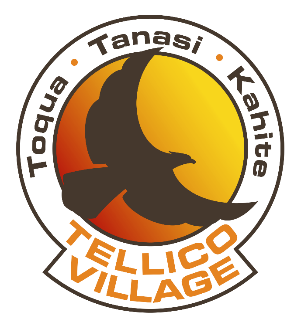 Tellico Village Golf
World Class Golf at a Value
GAC Report – October 3rd
Agenda
Welcome & Opening Comments
Golf Rounds Report  
Financial Report 
September-YTD Financials 
Program Tracking 
2023 Budget Update – FAC/BOD – October 17th–18th 
CapEx 
Expenses 
Rounds 
Rates 
Golf Advisory Committee Updates
Committee Liaisons 
2022 Goals and Objectives 
Golf Operations Updates – C. Sykes 
Tanasi Golf Restoration Update 
Golf Calendar Highlights
Full Calendar on the www.golftellicovillage.com website 
Golf Course Updates – Golf Supers
Golf Marketing-Advertising Updates 
Golf Ownership of www.golftellicovillage.com website 
Other?
Rounds Report – September 2022
September was an incredible month for golf with mild temps and very little rain. There were only 5 days with temps above 85 degrees compared to 2019 when there were 28. We only recorded 1.79” of rain at Toqua, which is the lowest we have experienced since 2015. Excellent course conditions and near perfect weather for golf helped overcome the  reduced capacity we are currently managing at Tanasi.
Unlimited Package Update
Financial Report – September 2022
2023 Budget – CapEx
2023 Budget – Inflation Analysis
2023 Budget – Rounds Forecasting
2022 Rounds Forecast (YTD + Budgeted) 
Total Member Rounds – 85,221
Total Guest Rounds – 15,211
Total Rounds – 100,432
2023 Budget – Rounds Forecasting
2023 Rounds Forecast  
Total Member Rounds – 80,000
Total Guest Rounds – 10,000 (6000 Guest of Member, 2000 Promo & 2000 Rack) 
Total Rounds – 90,000
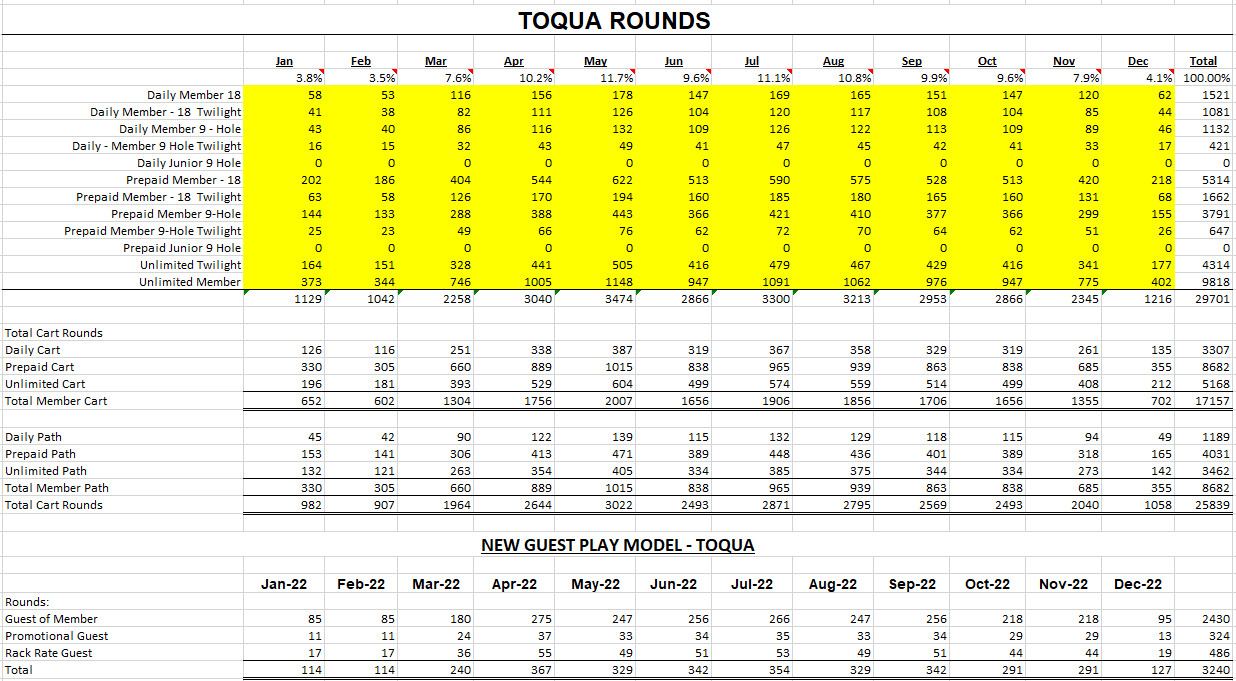 2023 Budget – Peer Benchmarking
Peer Clubs include Rarity Bay, WindRiver, Willow Creek, Fairfield Glade and others 
Minimum average increase is 5-6% or 2-$3 on daily fees 
Fairfield going up $2 across the board on all member rates and $3 on all guest rates 
WindRiver is going up $10 pretty much across the board following greens renovation project. 15-20% on daily fees and 20% on memberships. 
Sample Guest Rack Rates:
Fairfield Glade 
Stonehenge - $83 
Other courses - $75 
WindRiver - $74 weekend and holiday 
Willow Creek - $65 weekend and holiday 
Egwani Farms - $55 weekend and holiday 
Tellico Village Summary Recommendations:
Member Daily Fees – 4-5% increase 
Guest Daily Fees – approx. 8% increase
Unlimited Individual Breakeven – remains at 80
Unlimited Two-Person Breakeven – remains at 120
Unlimited Twilight Breakeven – slight increase from 33-36
Golf Advisory Committee
2022 GAC Members 
Ron Coles – Chair and FAC Liaison (2023)
Howard Higby  – Vice Chair (2024) 
Larry Fox – Secretary (2023) 
Rose Howard – RAC Liaison (2024)  
Daryl Blevins – (2022) 
Anne Parkhill – (2023)
Ricky Moore – (2023) 

Committee Liaisons  
Long-Range Planning (LRPAC) – Howard Higby   
Communications (CAC) – Larry Fox   
Recreation (RAC) – Rose Howard 
THANK YOU FOR YOUR CONTRIBUTIONS AND CONTINUED SUPPORT OF TELLICO VILLAGE GOLF!
Golf Advisory Committee
2022 Goals and Objectives for consideration 
Develop a Mission, Vision and Comprehensive Golf Course Value Statement for Golf. 

Approve Maintenance Guidelines for Golf Course and Landscape Maintenance Activities.  

Work with Golf Management on continuing to improve the overall ‘Golf Experience’ in Tellico Village through programming and golf course improvement efforts. 
Establish Golf Cart Policies and Standards 
Improve Synergism with F&B as well as other golf partners. 
Revamp Hole Location Sheet at Kahite in 2022. 
Golf Course Improvement Projects. 

Continue to refine LRIP for all areas (Support Golf Projects) 
Finalize Business Plan for G.E.T. Facility by end of second quarter of ‘22. 
Develop Potential Golf Concept Plans for new CCI property acquisitions. 
Complete B9 Bunkers at Kahite 

Marketing-Advertising and Communications             
Golf History – catalog and develop plans for how to integrate into operations 
Strategically target golfers for future Tellico Village Residents 
Continue to expand-improve overall communications 

Golf Programming 
Continue to evaluate and properly position Unlimited Programs 
Continue to expand Player Development Programming 
Continue to expand non-traditional Golf Opportunities 

TEAM    
Develop working relationship with Golf Management Team – orientation/ onboarding 
BOD and all advisory committee relations 
Director of Golf office located at Toqua Golf Maintenance 
Office # - 865.310.9621
Mobile # - 865.228.3370 

THANK YOU FOR YOUR CONTRIBUTIONS AND CONTINUED SUPPORT OF TELLICO VILLAGE GOLF!
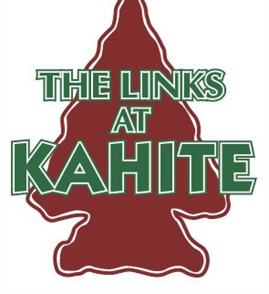 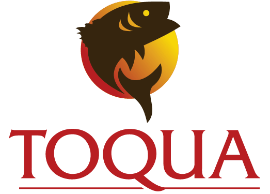 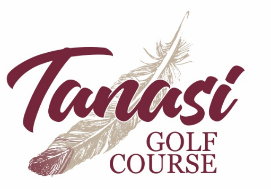 Golf Operations Updates
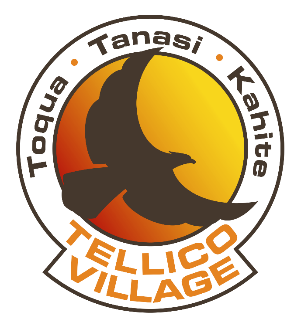 Tanasi Clubhouse Bridge Solutions
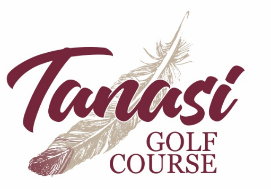 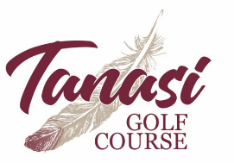 Tanasi Clubhouse Turn Shack  - Short-Term Temporary Solution ‘22 Golf Season concludes end of October Spring Green Aeration Closure week of March 20th – 23rd
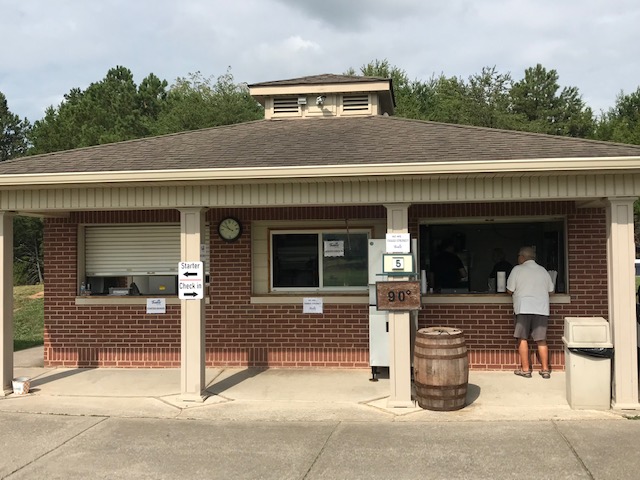 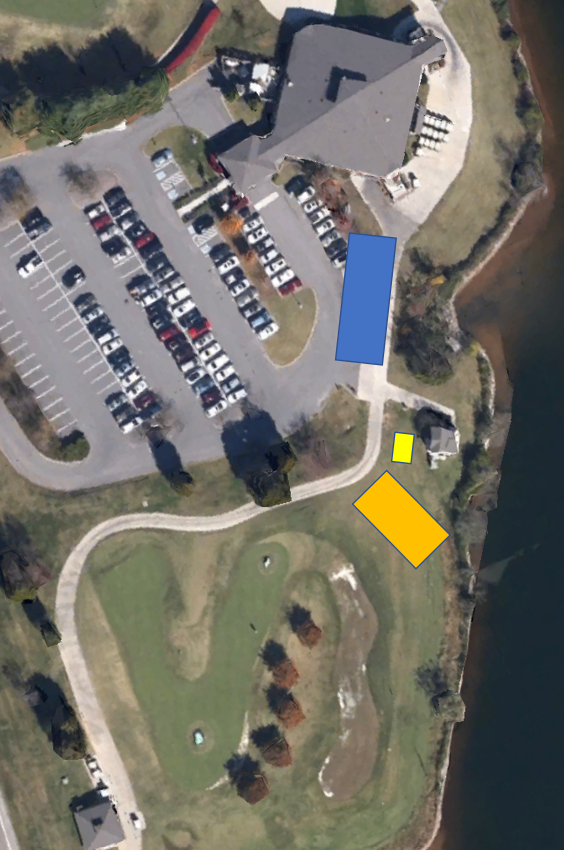 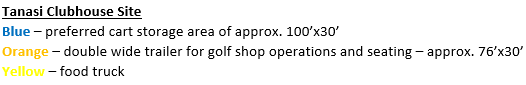 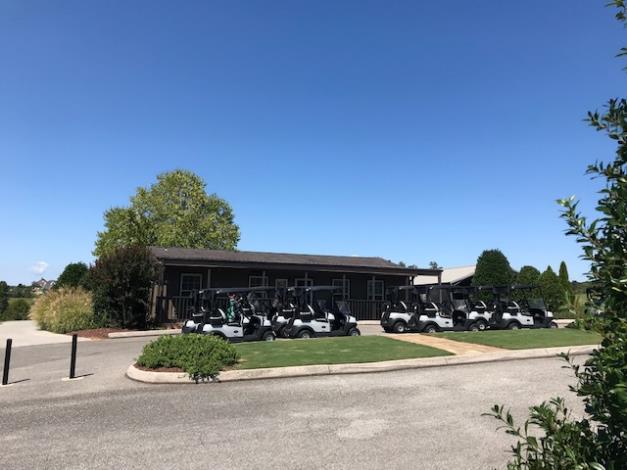 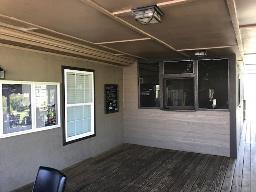 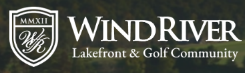 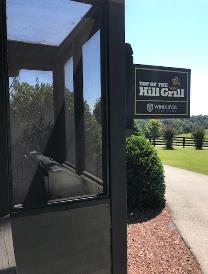 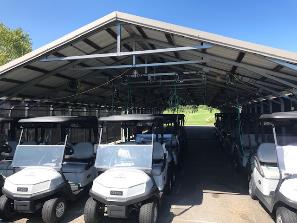 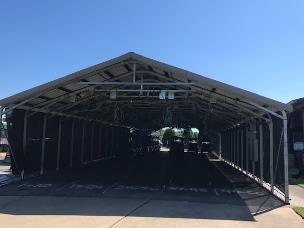 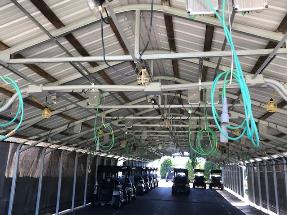 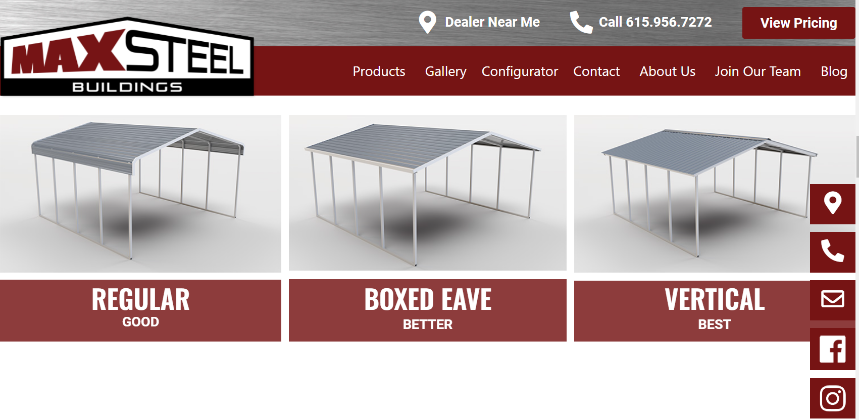 Golf Calendar Highlights
Recent 
Kiwanis Tournament was at Toqua on Saturday, September 3rd 
Fall DryJect Aeration – tremendous success and greens have all fully recovered 
Tanasi – Tuesday, September 6th 
Toqua – Wednesday, September 7th 
Kahite – Thursday, September 8th 

LGA18 Lake Tellico Challenge was on Wednesday, September 21st 
Folds of Honor Golf Exhibition was at Toqua on Tuesday, September 20th 
MGA Member-Member was on Saturday, October 1st – Sunday, October 2nd 
All league play remains strong   

Upcoming 
MGA Lake Tellico Challenge at Toqua on Friday, October 14th 
Average First Frost is October 27th and First Freeze is November 6th 
Daylight Savings Time Ends on Sunday, November 6th 

2022 Calendar is  posted on the www.golftellicovillage.com website
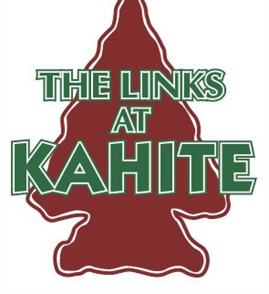 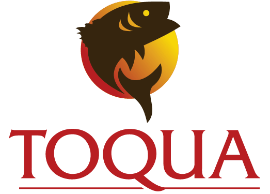 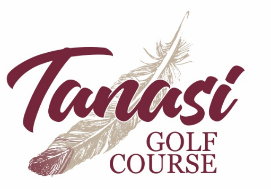 Golf Course Updates
Golf Marketing-Communications
Golf Talk – will be revamping programming while we look for a new co-host 
Tellico Pride – course care videos are on the website  
2nd Quarter Newsletter has a large golf presence 
Golf took over ownership of Website – Lucas Forstrom is the new managing editor
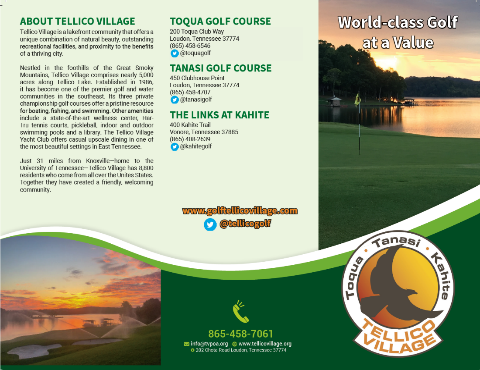 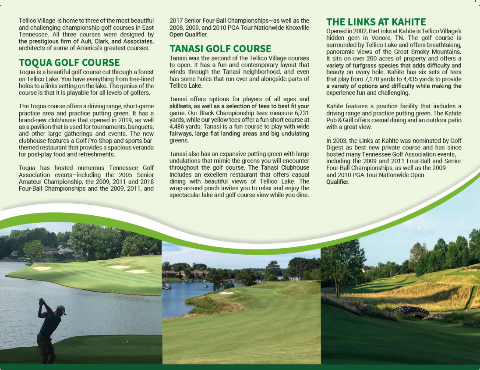 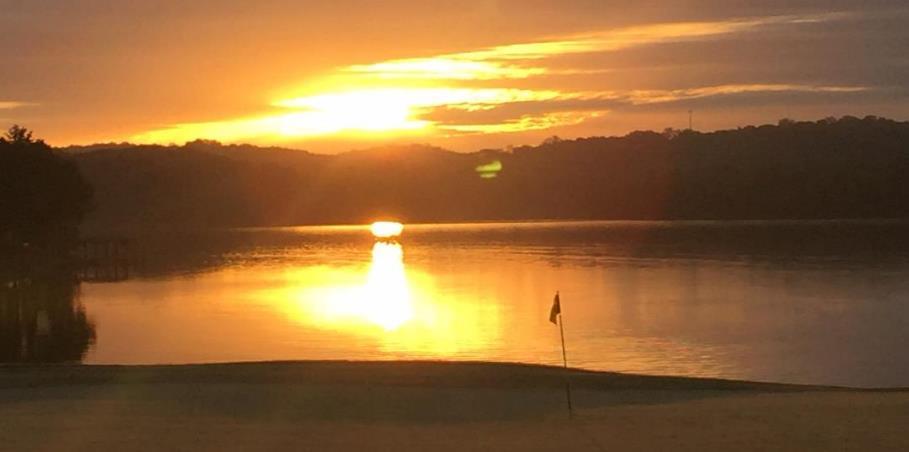 Other business?
Any questions? 
Thank you for all your support for Golf in Tellico Village!